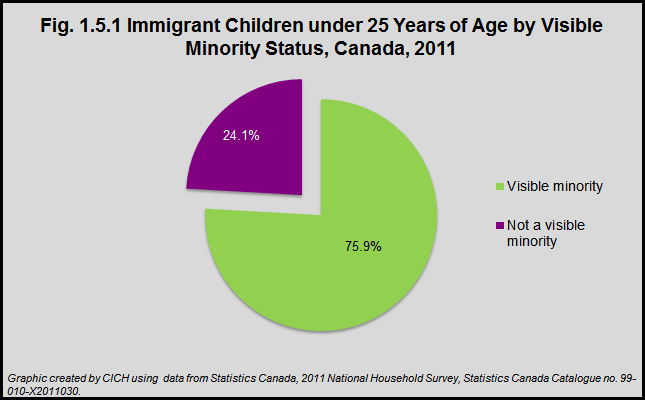 [Speaker Notes: The majority (more than three-quarters) of immigrant children and youth under 25 years belong to a visible minority group. The most prevalent ethnic groups with visible minority children and youth are South Asian, Chinese and Black1.
 

1Black immigrant and refugee children and youth have immigrated to Canada from various nations, mainly Caribbean and African nations. Examples include Jamaica, Haiti, Somalia, and Trinidad and Tobago.  http://www12.statcan.gc.ca/nhs-enm/2011/as-sa/99-010-x/99-010-x2011001-eng.pdf]